Philosophische Fakultät
Abt. für Ethnologie, Asien-Orient-Institut
Introduction 
MA Programme 
Social and Cultural Anthropology
at the Universität Tübingen

WS 2021/2
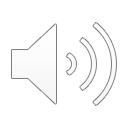 21.10.2020				 © 2019 University of Tuebingen
MA Programme Social and Cultural Anthropology/Ethnologie
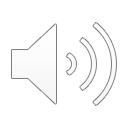 2 | 						 © 2019 University of Tuebingen
How to register at: ALMA
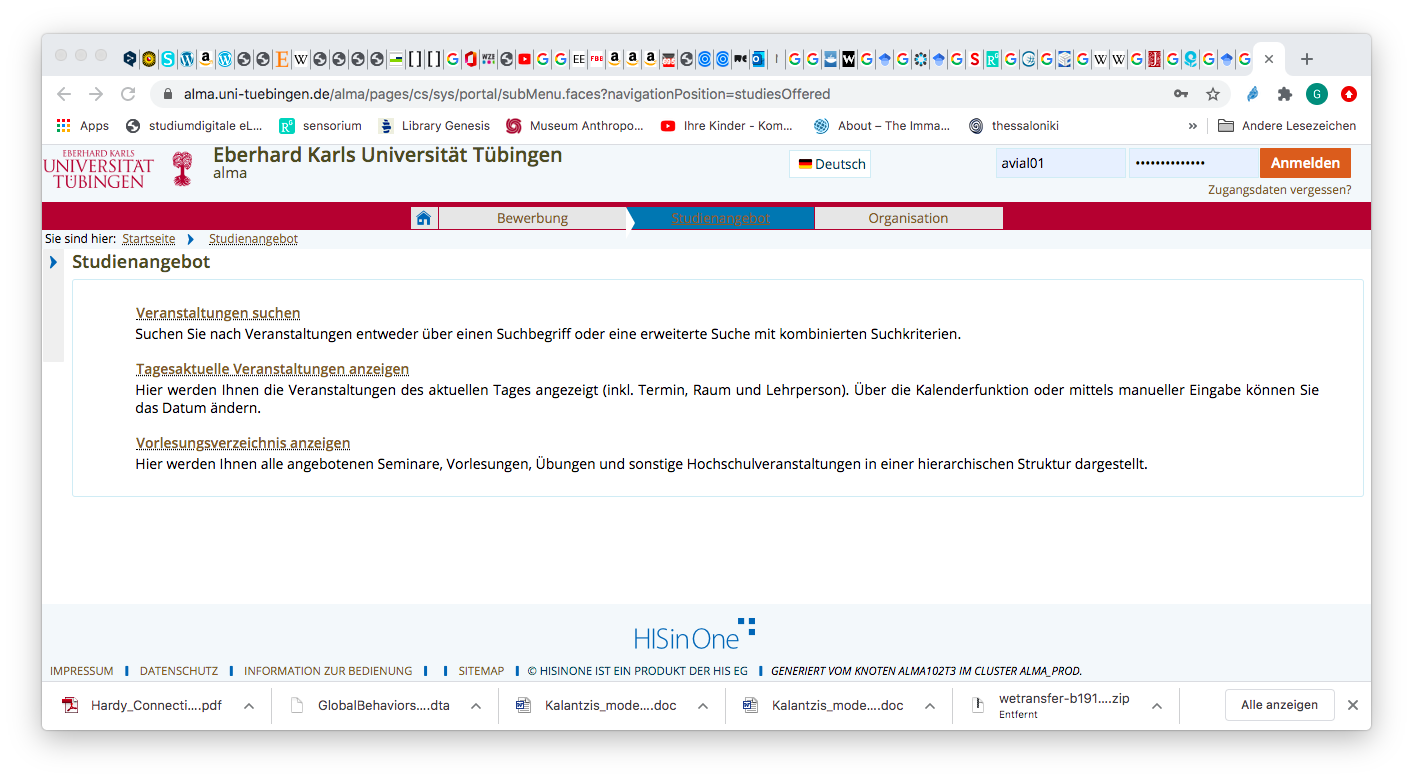 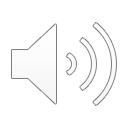 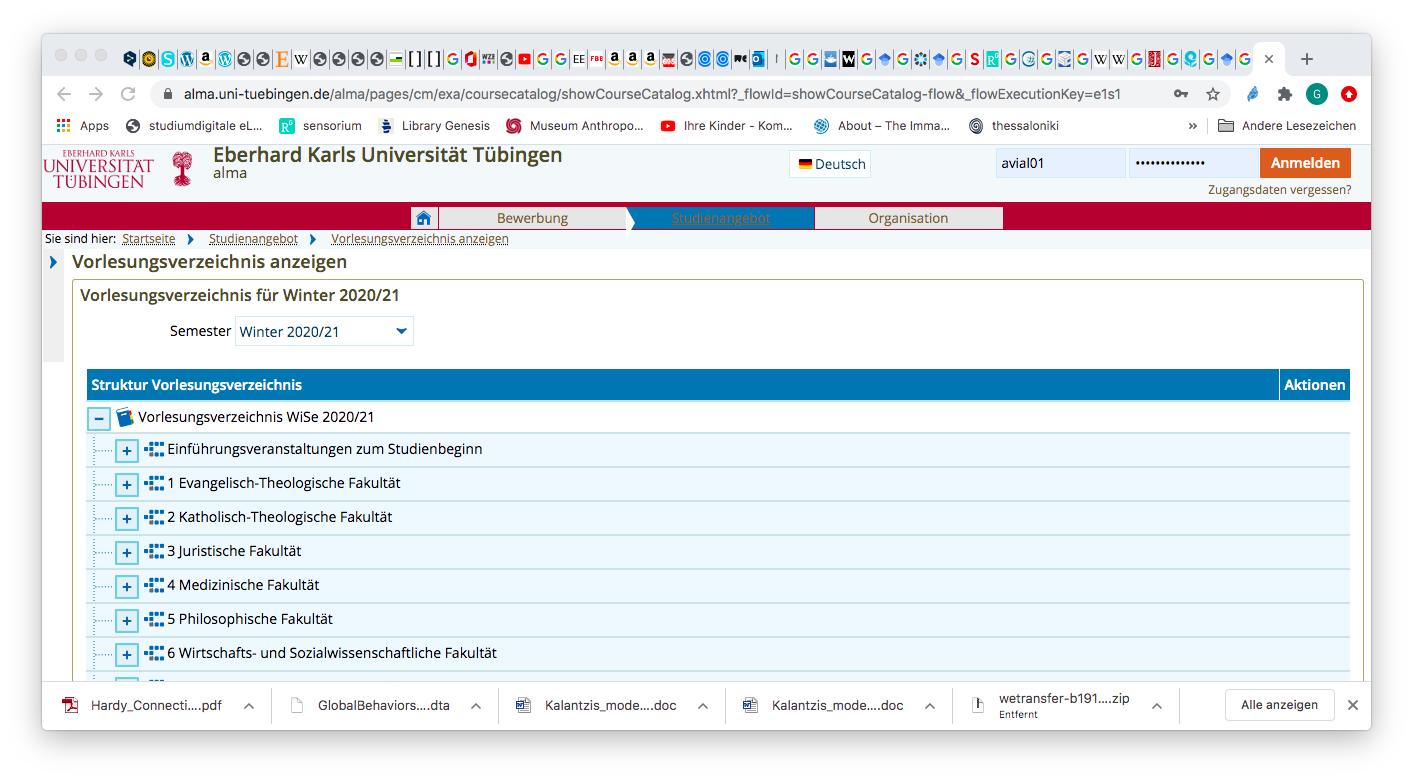 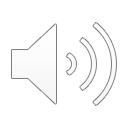 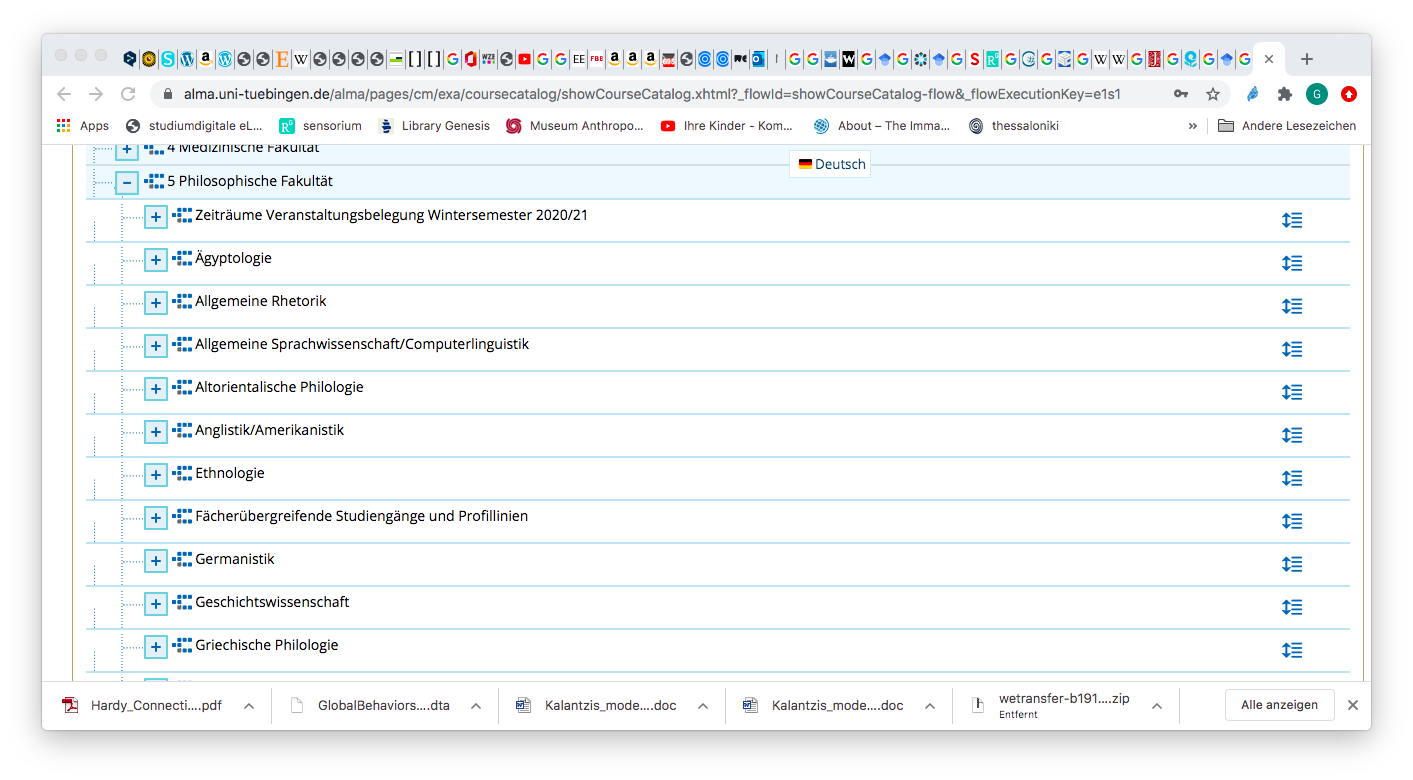 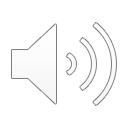 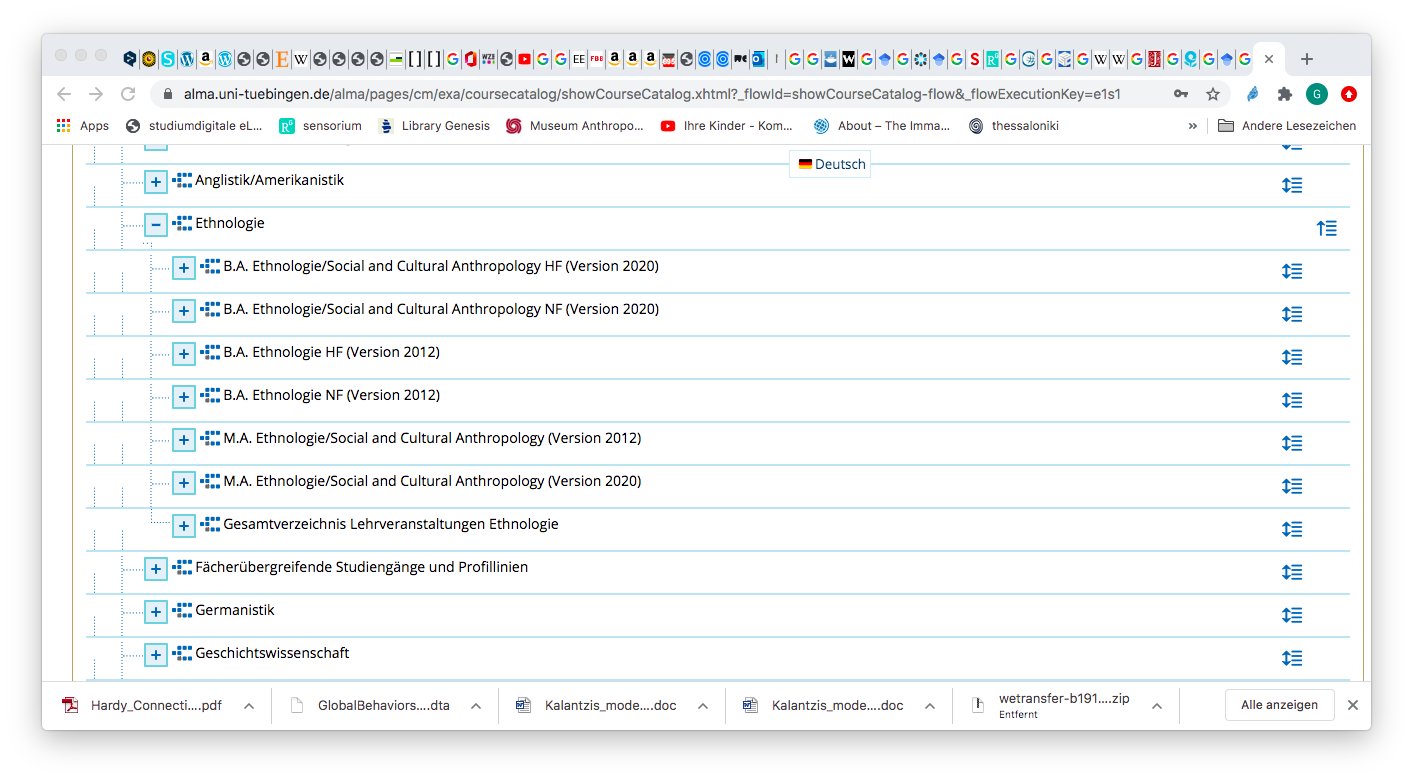 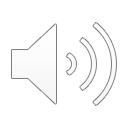 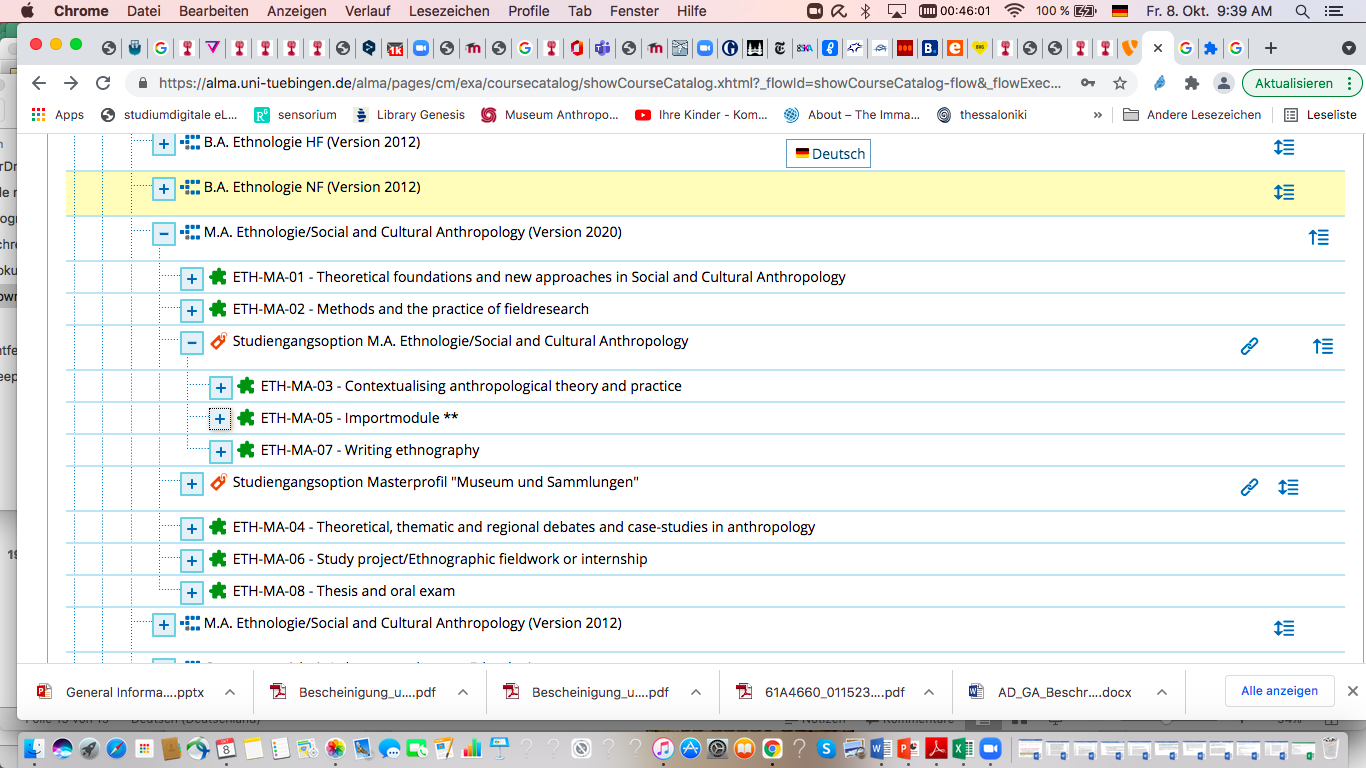 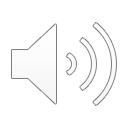 Introductionary Meeting
An introduction for all fresh MA students will take place on the 27th of October from 16.00-18.00, there will be a social event following this at 18.00 -  ‘meet, greet and drinks’ in the museum.

You will meet the staff and students and get a tour through the Department of Social and Cultural Anthropology.

Looking forward to seeing you soon!
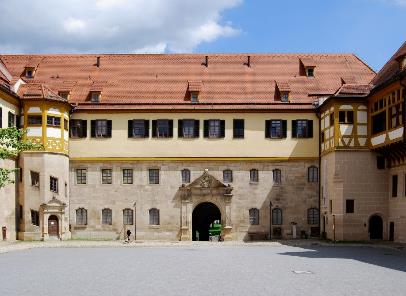 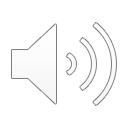 33 | 						 © 2019 University of Tuebingen